Powojenna         odbudowa
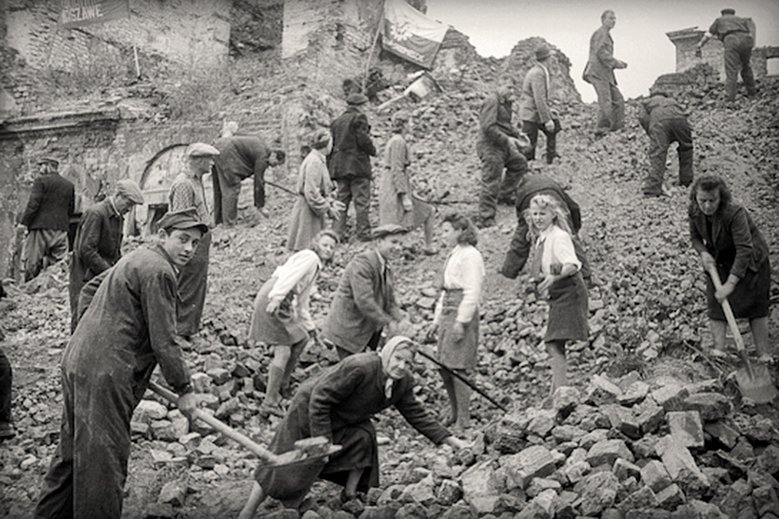 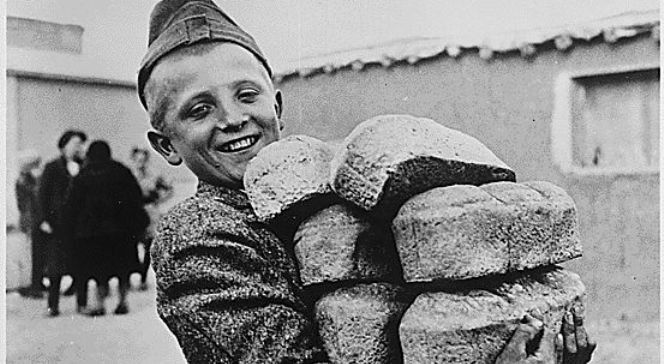 Zniszczenia wojenne
Podczas II wojny światowej jak i 
   ‘’wyzwolenia”  przez  Sowietów
   Polska  została dotkliwie 
   okradziona i zniszczona-
   zginęło kilka milinów polskich 
   obywateli,  w ruinę  obrócono
   wiele miast ,zabudowań ,
   fabryk,  bezpowrotnie utracono
   i  rozkradziono bezcenne dobra
   polskiej kultury
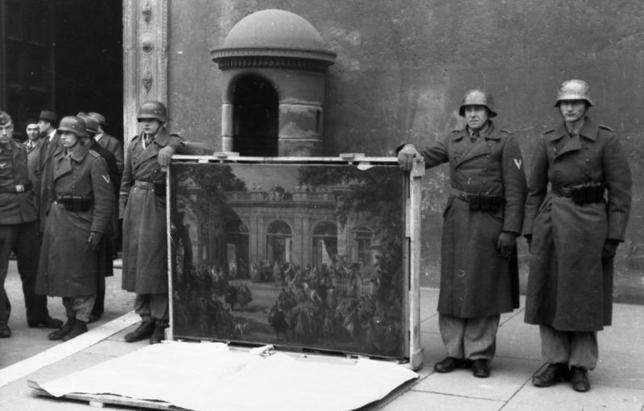 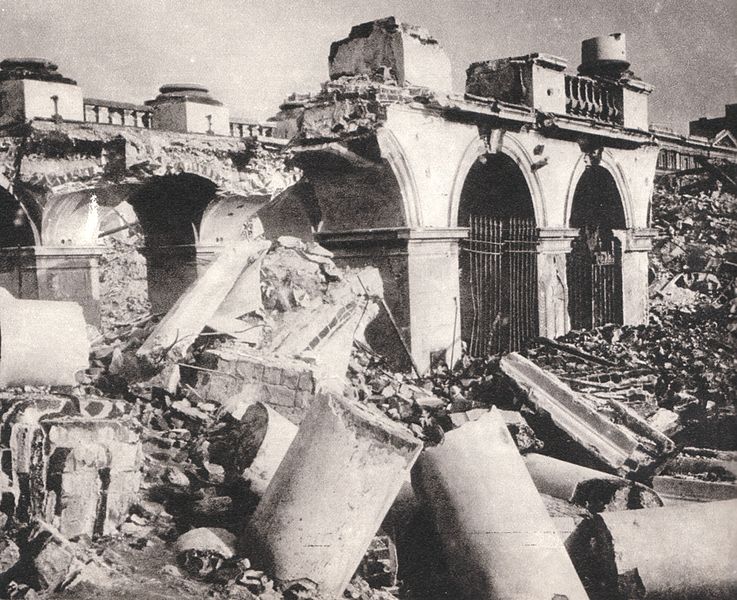 Zagospodarowanie Ziem Odzyskanych
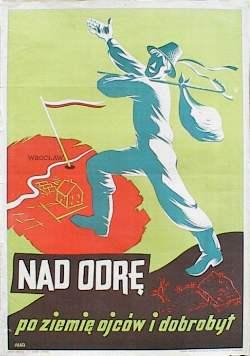 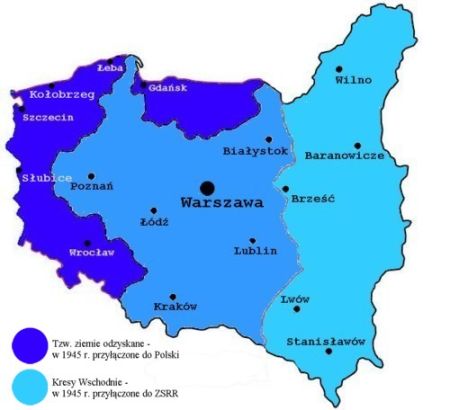 Jednym z najważniejszych
  zadań nowych władz , było
  zagospodarowanie Ziem
  Odzyskanych. Ziemie te
  zostały  rozkradzione przez
  Sowietów.Żołnierze ZSRR
  wywozili praktycznie
  wszystko co mogli-kradzieże
  wycenia się na kilkadziesiąt
  miliardów. Na Ziemiach
  Odzyskanych pozostało milion
  osób. W cigu kilku lat na tych
  terenach władze  przesiedliły
  1,5 mln osób zza Buga i kresów
  wschodnich. Tereny te miały spory
  potencjał gospodarczy.
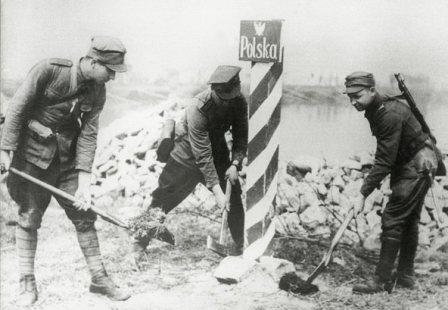 Reforma rolna
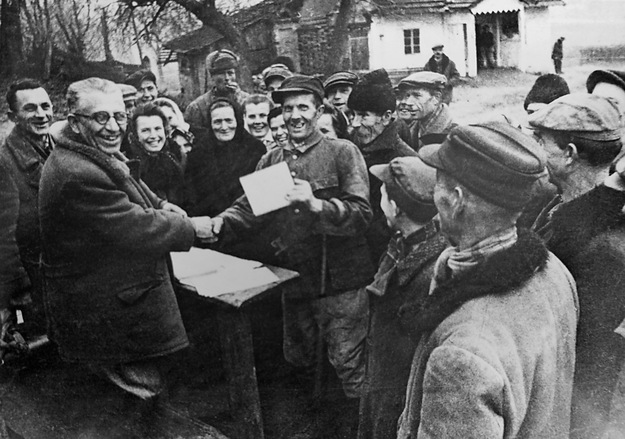 Aby uzyskać poparcie społeczne wśród chłopów komuniści w 1944r. rozpoczęli wdrażanie reformy rolnej która polegała na zabraniu majątków ziemianiną.
      Nie doprowadziło to do znaczącej poprawy kondycji polskiego rolnictwa, spowodowało zaś likwidację ziemiaństwa jako warstwy społecznej
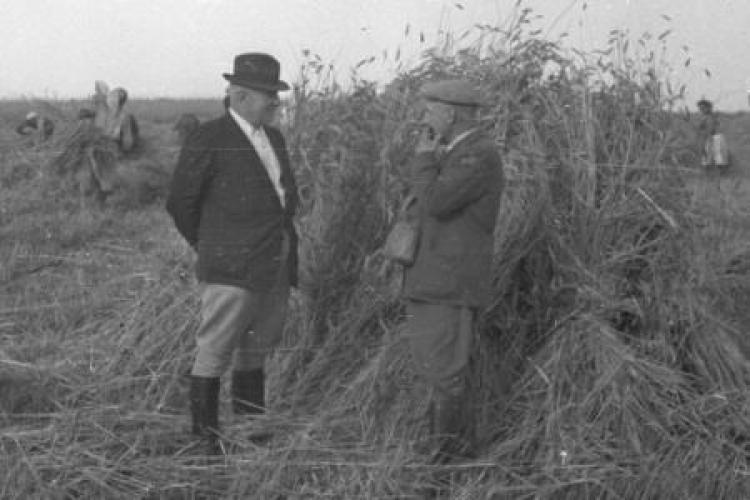 Nacjonalizacja przemysłu i handlu
Zaraz po wojnie komuniści dokonali nacjonalizacji przemysłu, co oznaczało przejęcie prywatnych przedsiębiorstw przez państwo.W dalszej kolejności zajęli się likwidacją prywatnego handlu. Ogłosili ,że dochody z przemysłu państwowego płyną do prywatnych handlowców co grozi odrodzeniem się kapitalizmu.Wysokość
      odszkodowań była symboliczna.
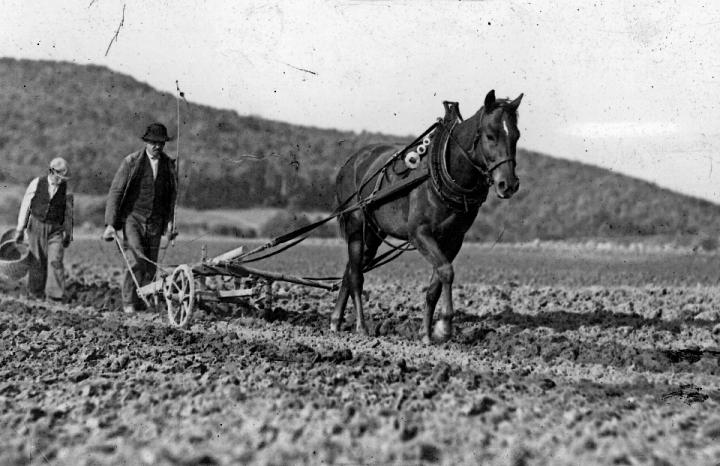 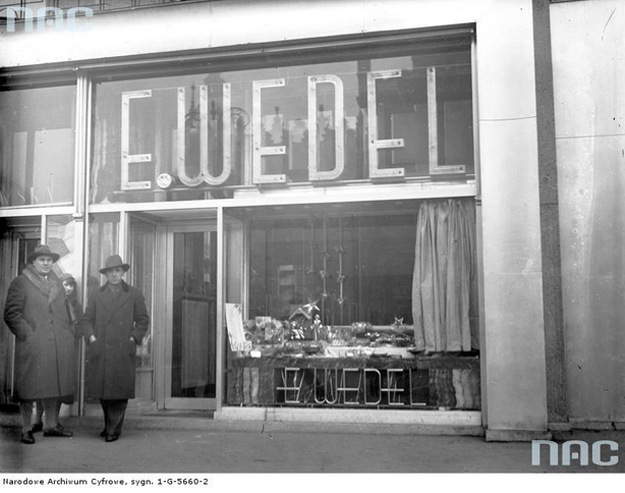 Plan trzyletni
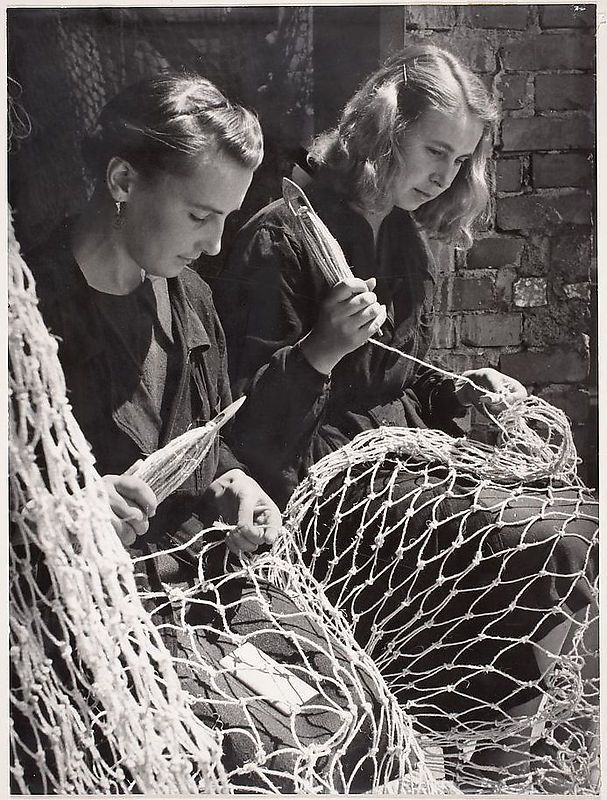 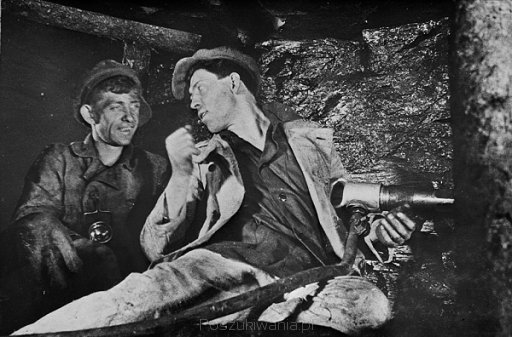 Gospodarka powojennej Polski została podporzdkowana systemowi centralnego planowania.W latach 1947-1949 zrealizowano tzw. Plan Trzyletni , który zakładał m.in.odbudowę zniszczeń wojennych czy rozwinięcie przemysłu produkującego na potrzeby ludzi.
Dziękuję za uwagę pracę                     wykonał:            Maciej Adułaźródła informacji:-wikipedia-podręcznik ,,Wczoraj i Dziś” klasy VIII